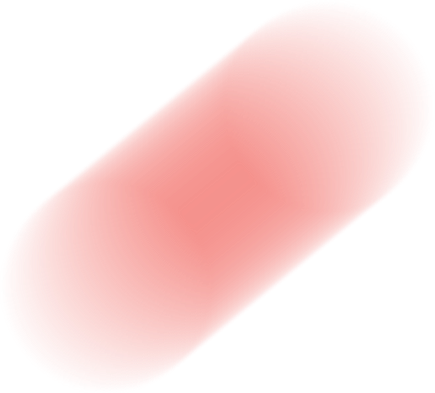 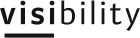 Kľúčové faktory efektívneho SEO projektu
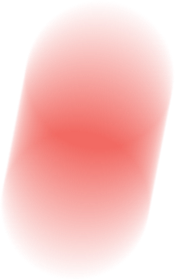 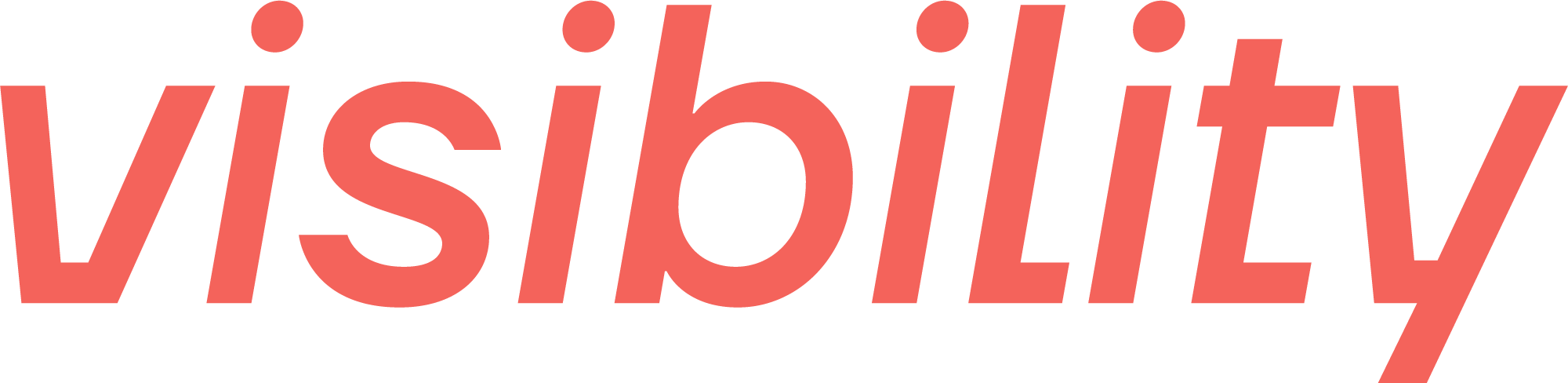 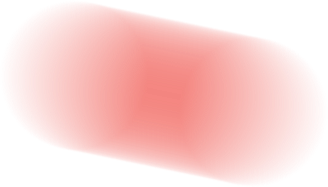 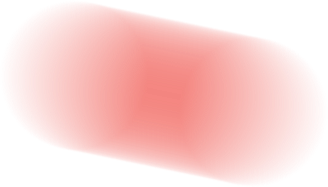 Obsah

Nastavenie projektu
Kontinuálne SEO a prispôsobovanie aktivít
Výsledky a ponaučenie
SEO projekt
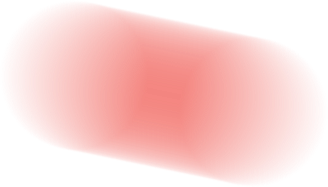 Základné východiská

Silný brand
Veľký e-shop s množstvom produktov a problémov
Individuálny prístup ku kategóriám
Kvalitný a odborný obsah
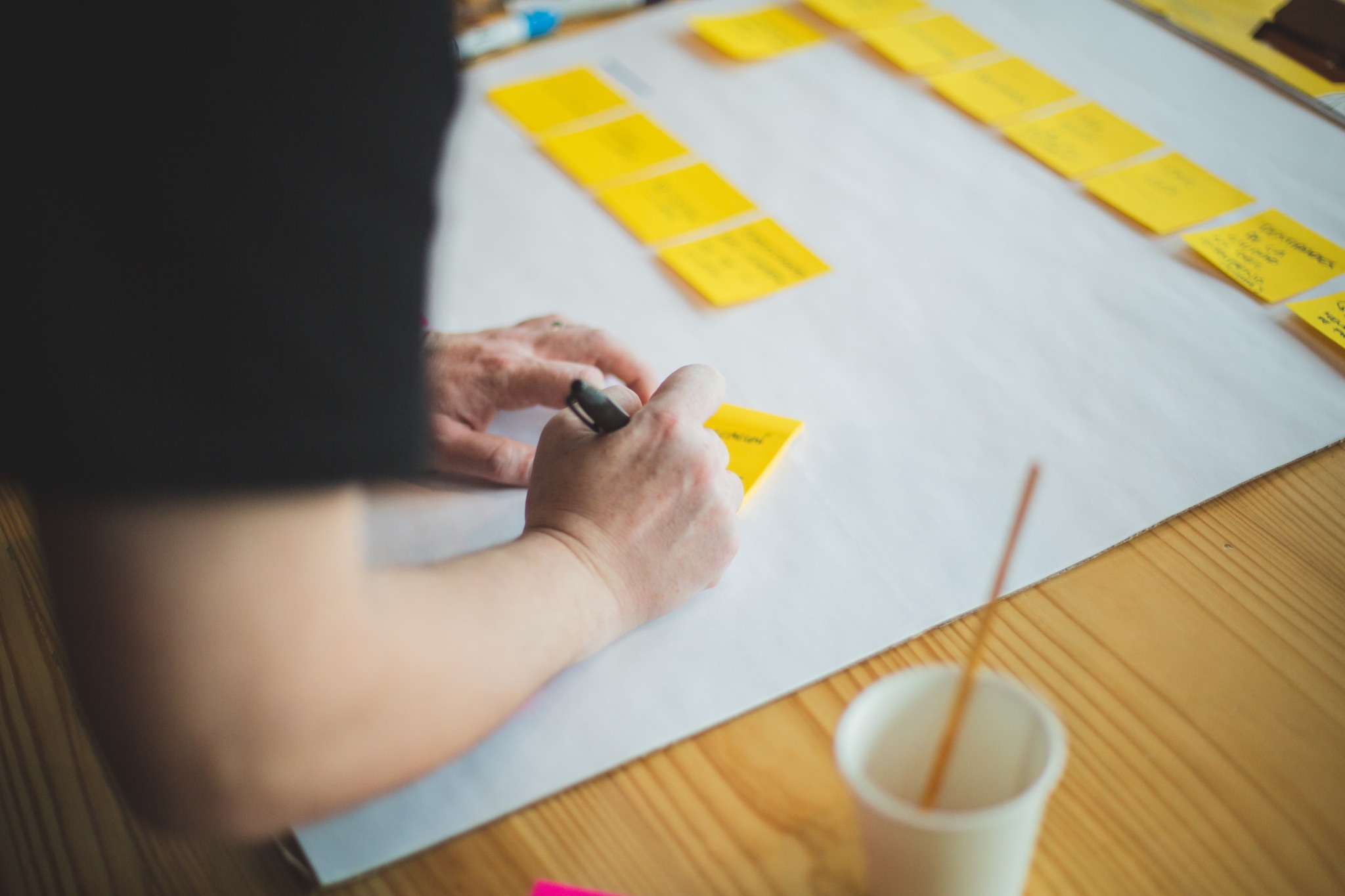 SEO setup
N   Á   V   O   D
Každá kategória si vyžaduje individuálny a detailný prístup, ktorý začal analýzou kľúčových slov. Z nej vyplynuli odporúčania k rekategorizácii.
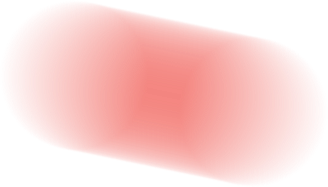 SEO audit

Technické zhodnotenie webu
Identifikovanie hlavných problémov
Dohodnutie si postupu zapracovania
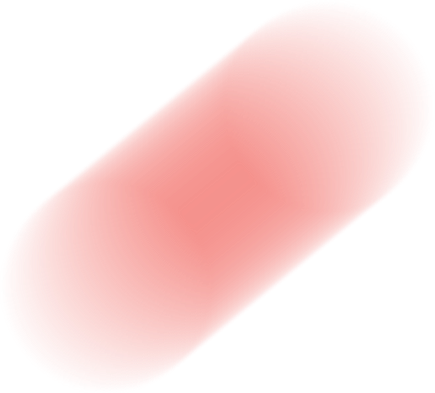 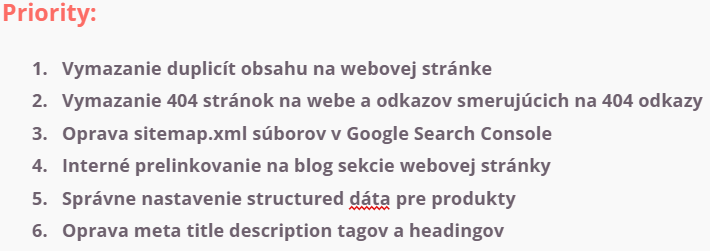 Čo vyplynulo zo SEO auditu?
SEO projekt zahŕňal tiež  pokročilý prístup k linkbuildingu, v rámci ktorého sme zlepšovali kvalitu odkazového portfólia.
L I N K B U I L D I N G
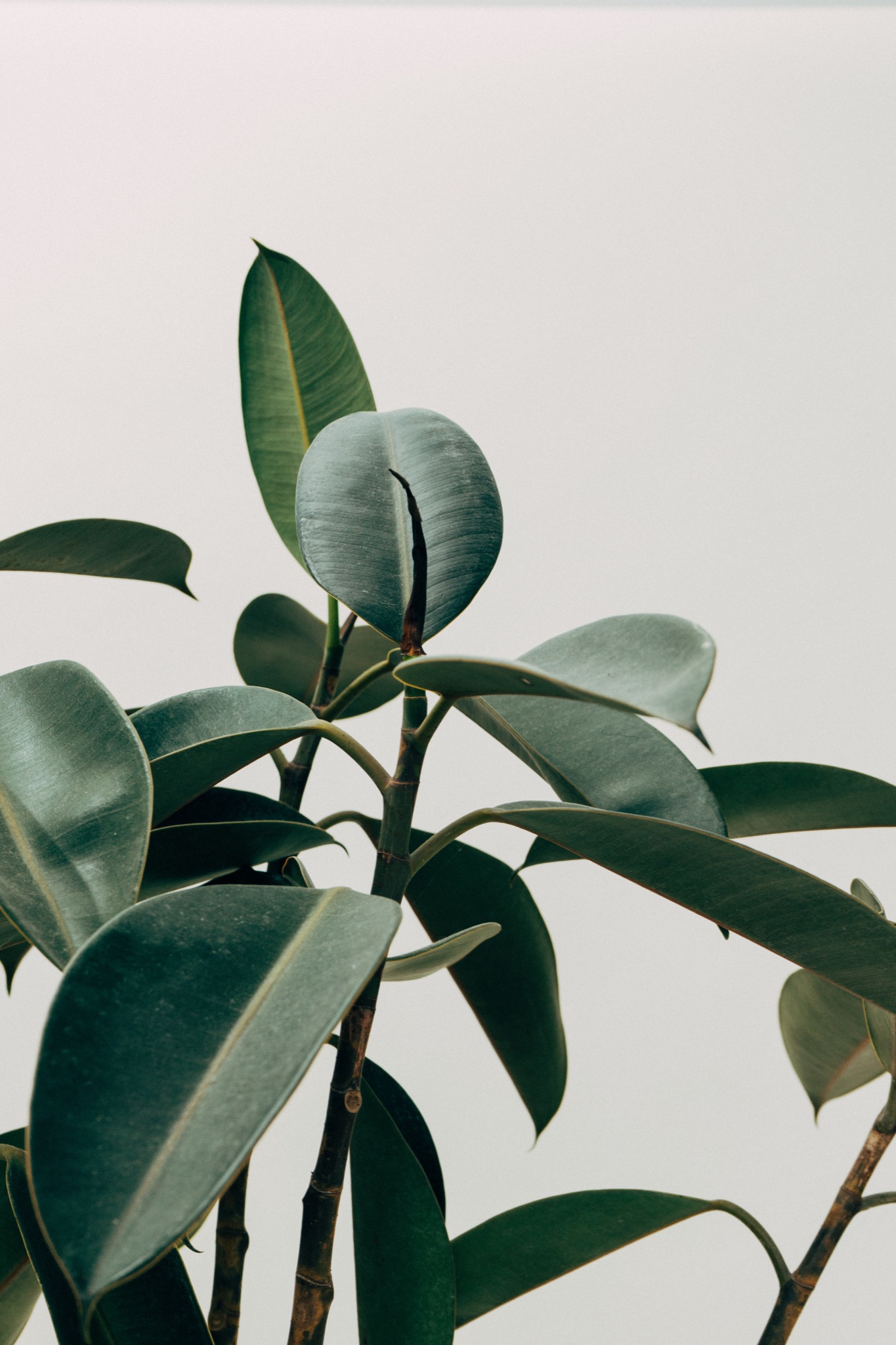 Content
N   Á   V   O   D
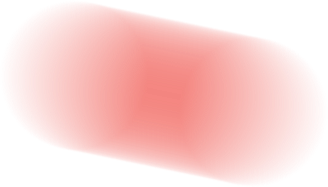 Základné princípy

Plánovanie
Výber vhodných kľúčových slov
Užitočné zadania
Spätné vyhodnocovanie výkonného obsahu
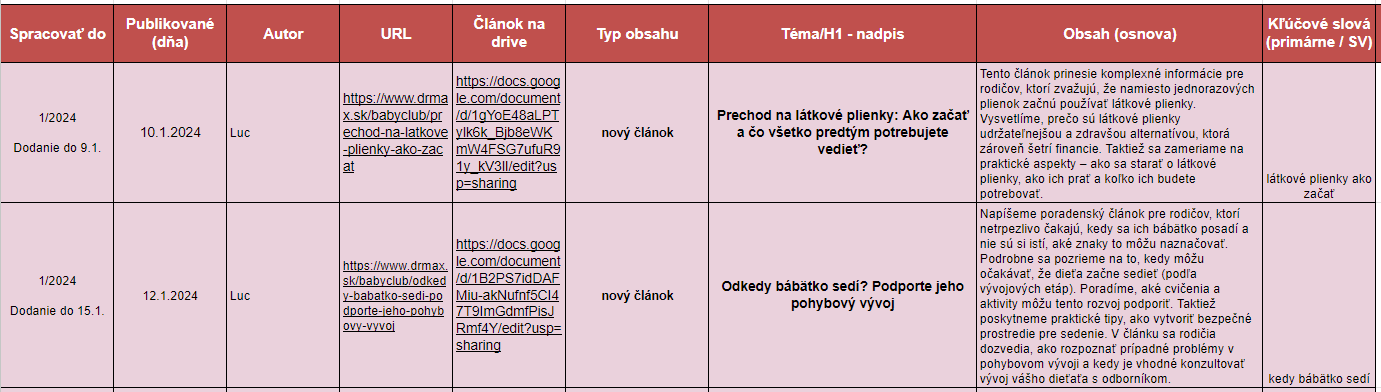 Ukážka redakčného kalendára
V roku 2023 sme vypracovali 7 analýz kľúčových slov, ktoré odhalili vyše 31 000 kľúčových slov, aj pomocou ktorých sme napísali a publikovali 74 článkov.
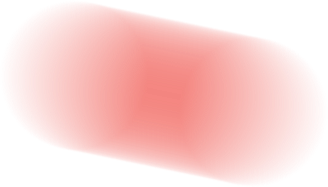 Depresia 2 900 hľadaní
Stres 2 400 hľadaní
Vypadávanie vlasov 2 100 hľadaní
Úzkosť 500 hľadaní
Najzaujímavejšie témy a ich mesačná hľadanosť
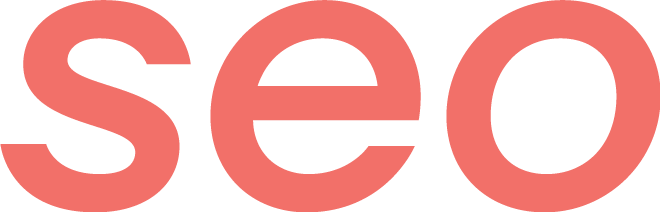 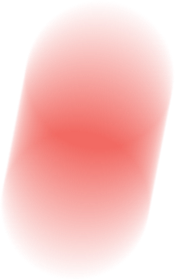 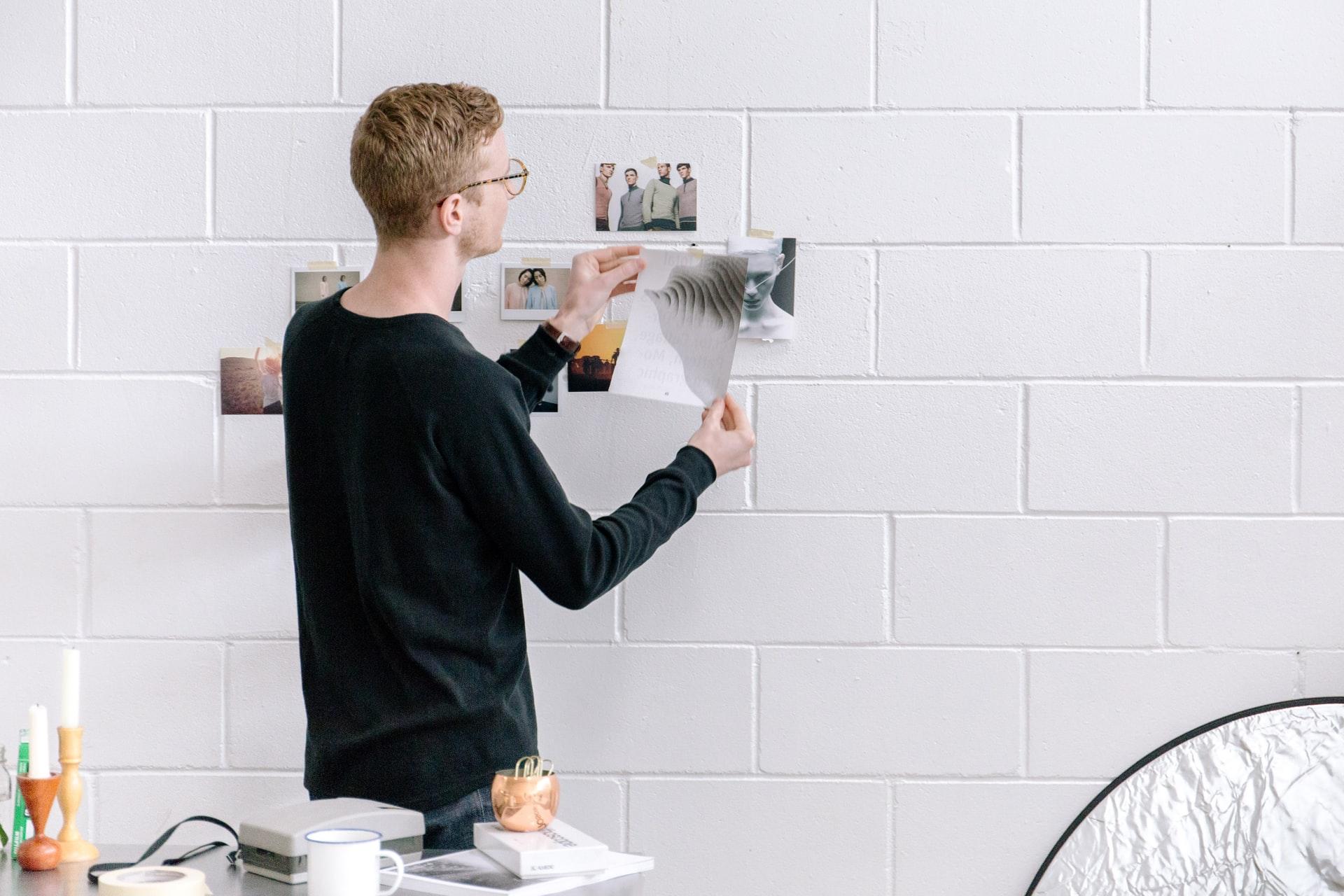 Kontinuálne SEO
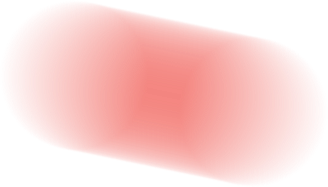 Q1/Q2 2023

Analýzy kľúčových slov
Implementácia technických odporúčaní z auditu
Optimalizácia štruktúry kategórií
Identifikovanie opakujúcich sa problémov
Analýza výkonnosti jednotlivých sekcií
Kontrola odporúčaní + pravidelné meetingy
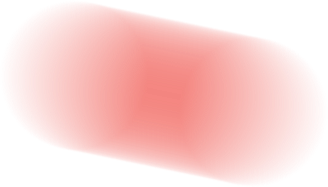 Ponaučenia

Po prvom polroku spolupráce sme projekt do hĺbky navnímali, vedeli sme, kde sú hlavné problémy, ako s klientom komunikovať a čomu určiť hlavné priority.

Sústrediť sa na jednu dôležitú vec a dbať na zapracovanie rozpracovaných aktivít.
N A V N Í M A N I E  P R O J E K T U
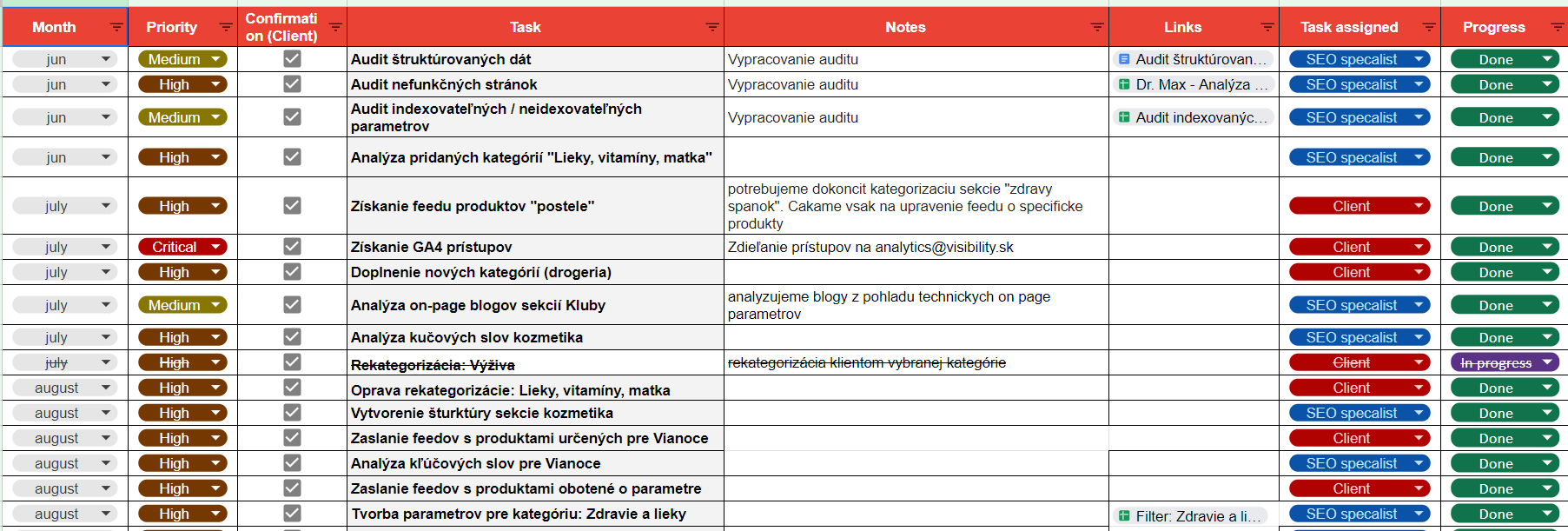 T I M E P L A N  D R.  M A X
Ukážka plánu aktivít
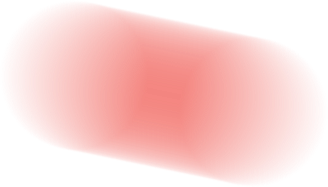 Na čo sme sa zamerali ďalej?

Pokračovanie v rekategorizácii
Štruktúrované dáta
Nefunkčné stránky
Tvorba parametrov a filtrov
Navrhovať nové možnosti testovania
Preventívne opatrenia k indexovateľnosti a prehliadateľnosti
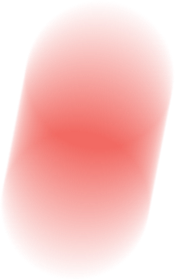 Kedy sa neoplatí byť „proaktívny“?
Po miernom poklese v návštevnosti po core update sme vypracovali vyše 10-stranový dokument s odporúčaniami, avšak keď sa rolovanie updatu ukončilo, pozície sa vrátili späť.
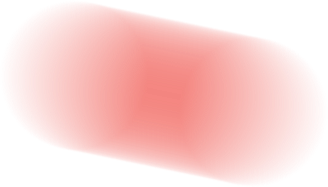 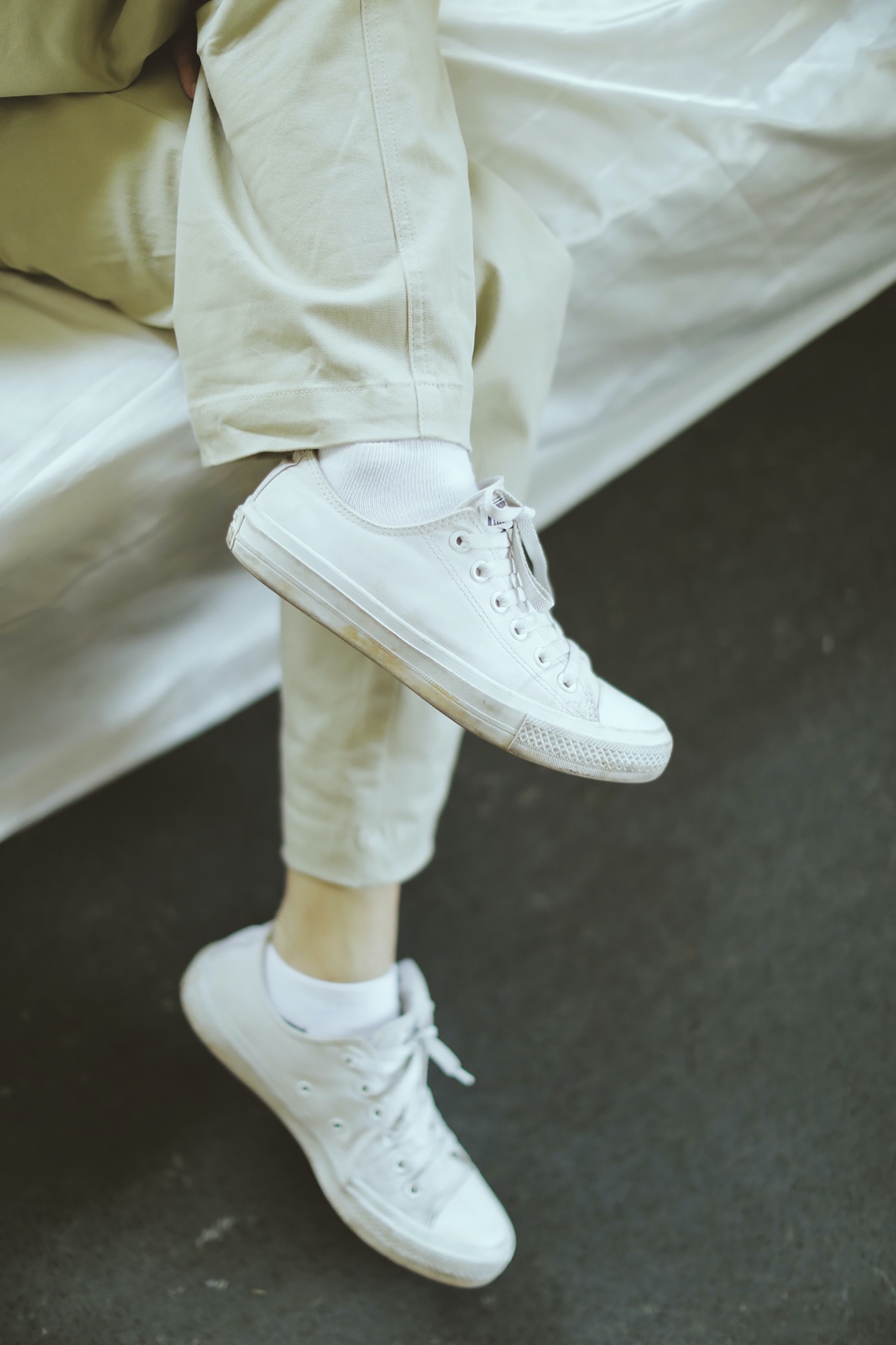 Výsledky
N   Á   V   O   D
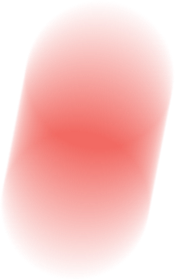 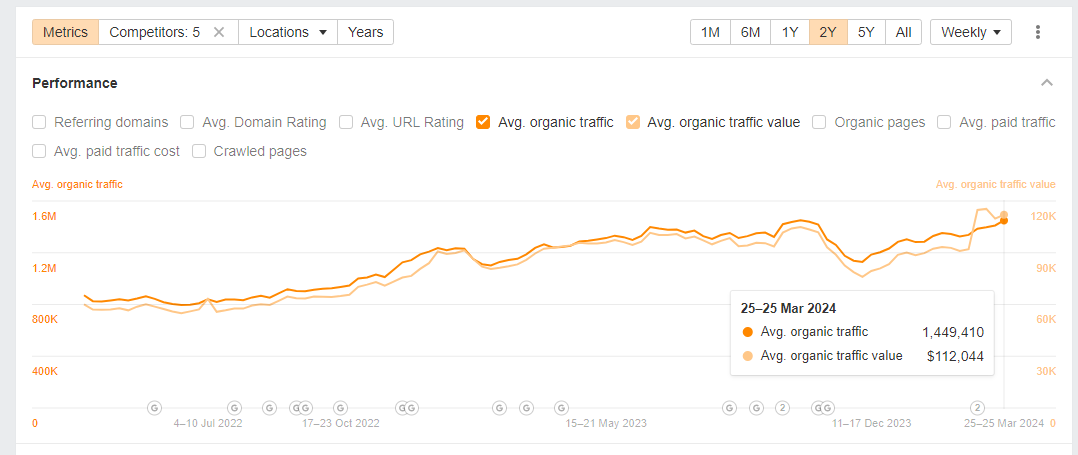 R E S U L T S
Vývoj odhadovanej organickej návštevnosti a jej hodnoty podľa Ahrefsu za posledných 24 mesiacov
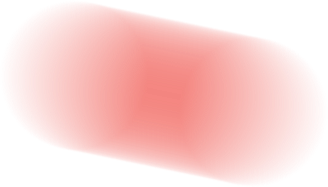 +33 % sessions
+21 % new users
+30 % transactions
+32 % revenue
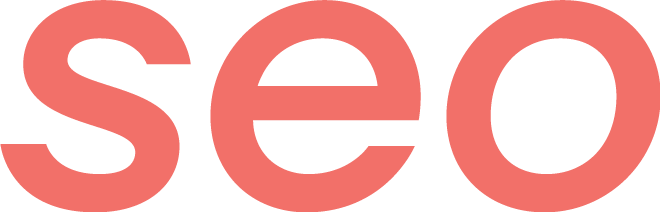 2023 vs 2022, organika, UA
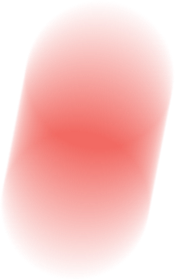 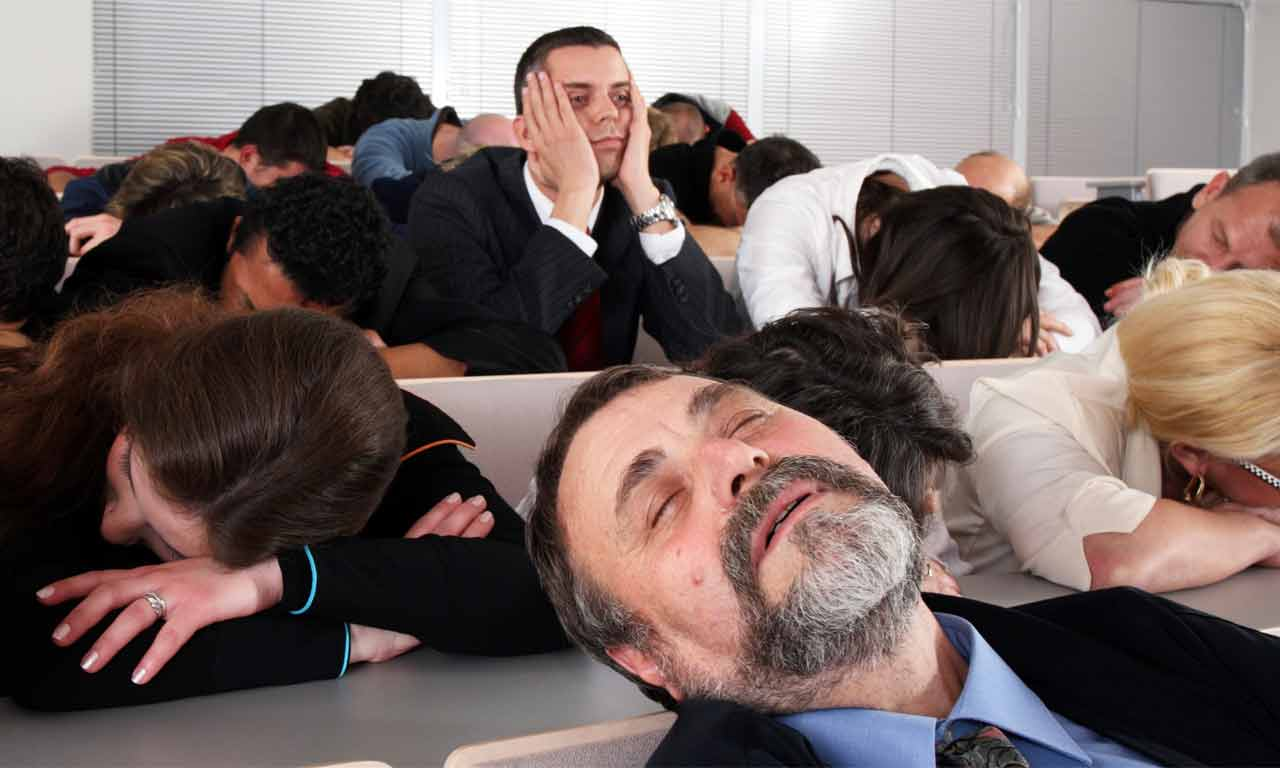 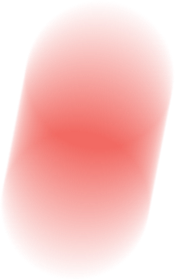 Zhrnutie
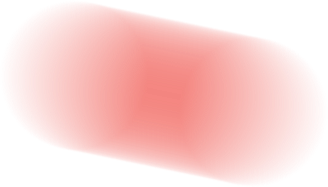 Čo si odniesť?
Spoznať projekt a klienta do hĺbky
Určiť si plán, ale vedieť flexibilne reagovať na zmeny a vývoj
Mať rozhodnutia podložené dátami
Pravidelne a aktívne komunikovať
Nastaviť si merateľné ciele a spôsob vyhodnocovania
Vedieť o ecommerce plánoch klienta
SEO sa nedá „nastaviť“